NNIP Idea Showcase
December 3rd, 2020
Tracking Evictions in the Atlanta Metro Region
Presented by
Erik WoodworthResearch & Data Visualization CoordinatorData Scientist, Neighborhood Nexus
Atlanta Regional Commission (ARC)
Sarah SteinResearch Adviser, 
Community & Economic DevelopmentFederal Reserve Bank of Atlanta
Using Data to Promote Smart Housing Policy and Strategic InterventionsEviction Activity During a Pandemic
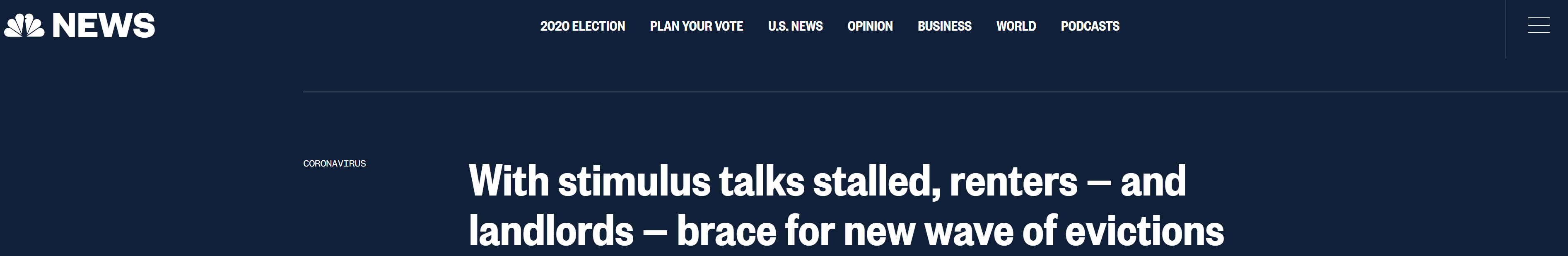 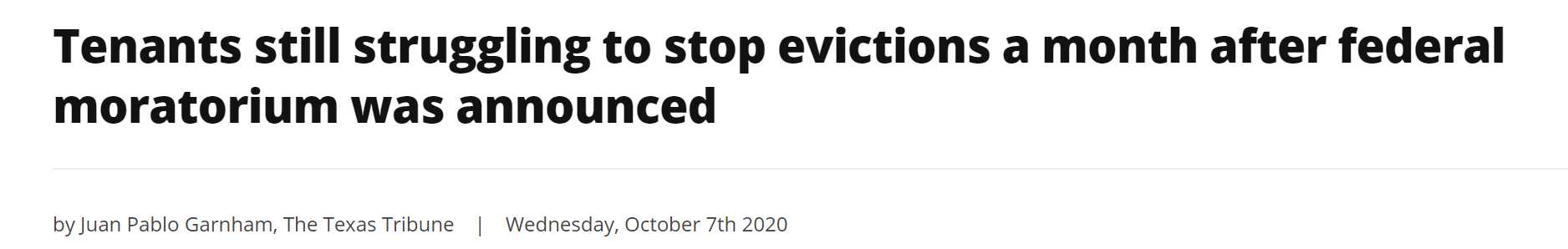 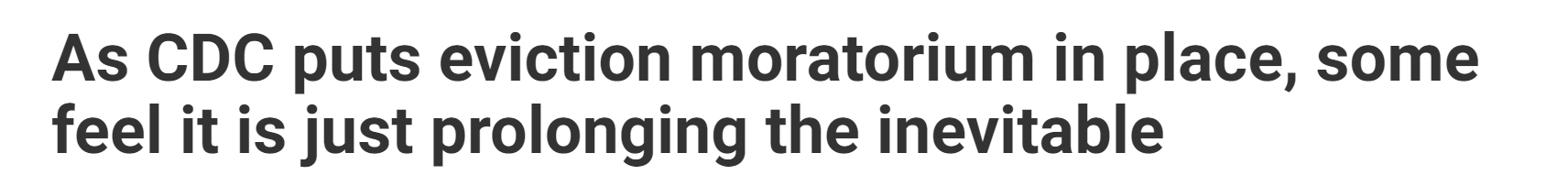 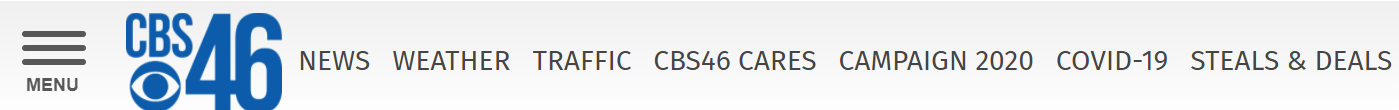 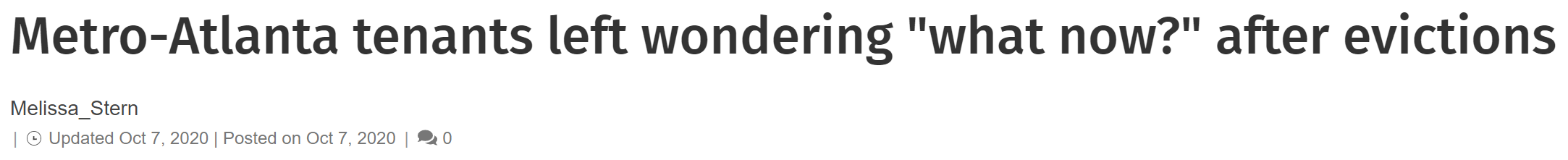 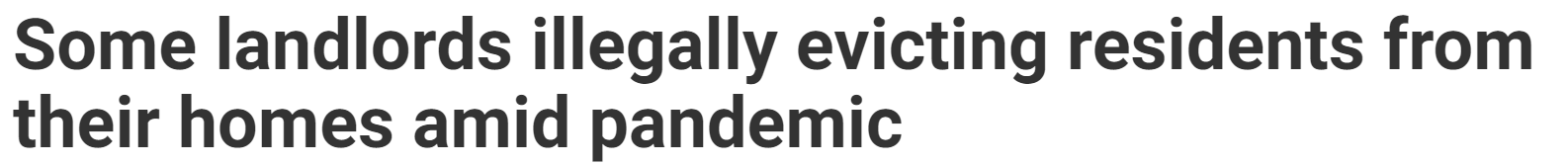 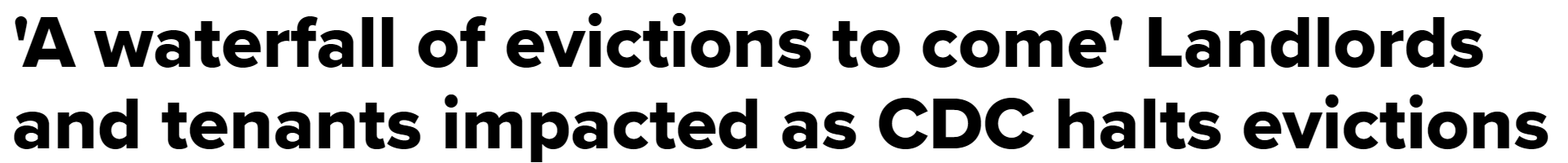 Tracking Evictions in the Atlanta Metro RegionOur Team…
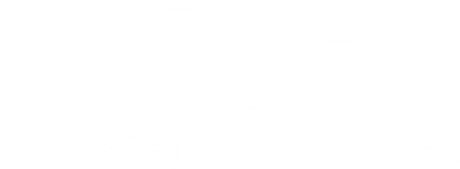 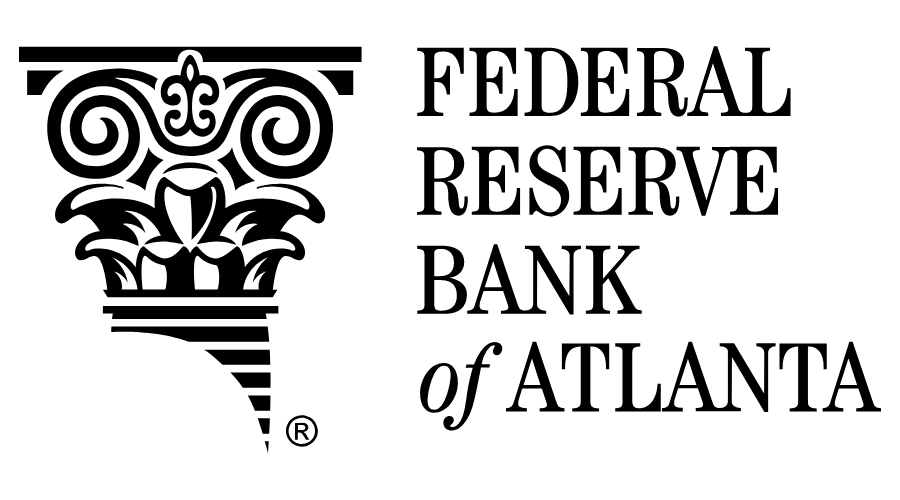 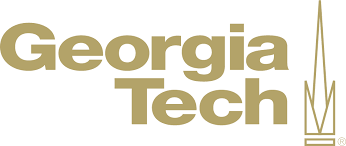 Erik Woodworth (Project Lead)
Research & Data Visualization Coordinator
Atlanta Regional Commission
Data Scientist
Neighborhood Nexus
 
John Sasser
Assistant Web Developer
Neighborhood Nexus
 
Alan Grosse
Assistant Web Developer
Neighborhood Nexus
Sarah Stein (Project Lead)
Research Adviser
Community and Economic Development

Pearse Haley
Research Analyst
Center for Workforce Engagement and Opportunity

Nisha Sutaria
Research Analyst
Community and Economic Development
Elora Raymond, PhD (Project Lead)Assistant Professor
School of City and Regional PlanningGeorgia Institute of Technology

Subhro Guhathakurta, PhDChair, School of City and Regional PlanningDirector, Center for Spatial Planning Analytics and Visualization
Rama Sivakumar, MSSenior Research Engineer, 
Center for Spatial Planning Analytics and Visualization
Gordon Zhang, PhDResearch Scientist, 
Center for Spatial Planning Analytics and Visualization
Tracking Evictions in the Atlanta Metro RegionWhat we’ve been doing…
Formed a collaborative partnership between the Atlanta Regional Commission, Federal Reserve Bank of Atlanta, and Georgia Institute of Technology to better understand patterns in eviction filings and judgments amidst the COVID-19 pandemic and associated economic downturn and after
Currently gathering eviction filing case details weekly from the region’s 5 core counties and geocoding and aggregating the filings by location and filing data to be displayed on a public-facing dashboard
Working with regional leaders and legal aid organizations to provide strategic interventions like rental assistance and  legal support for those at risk of losing housing as a result of the COVID-19 pandemic and associated economic downturn
Tracking Evictions in the Atlanta Metro Region Atlanta Region Eviction Trackermetroatlhousing.org/eviction-tracker/
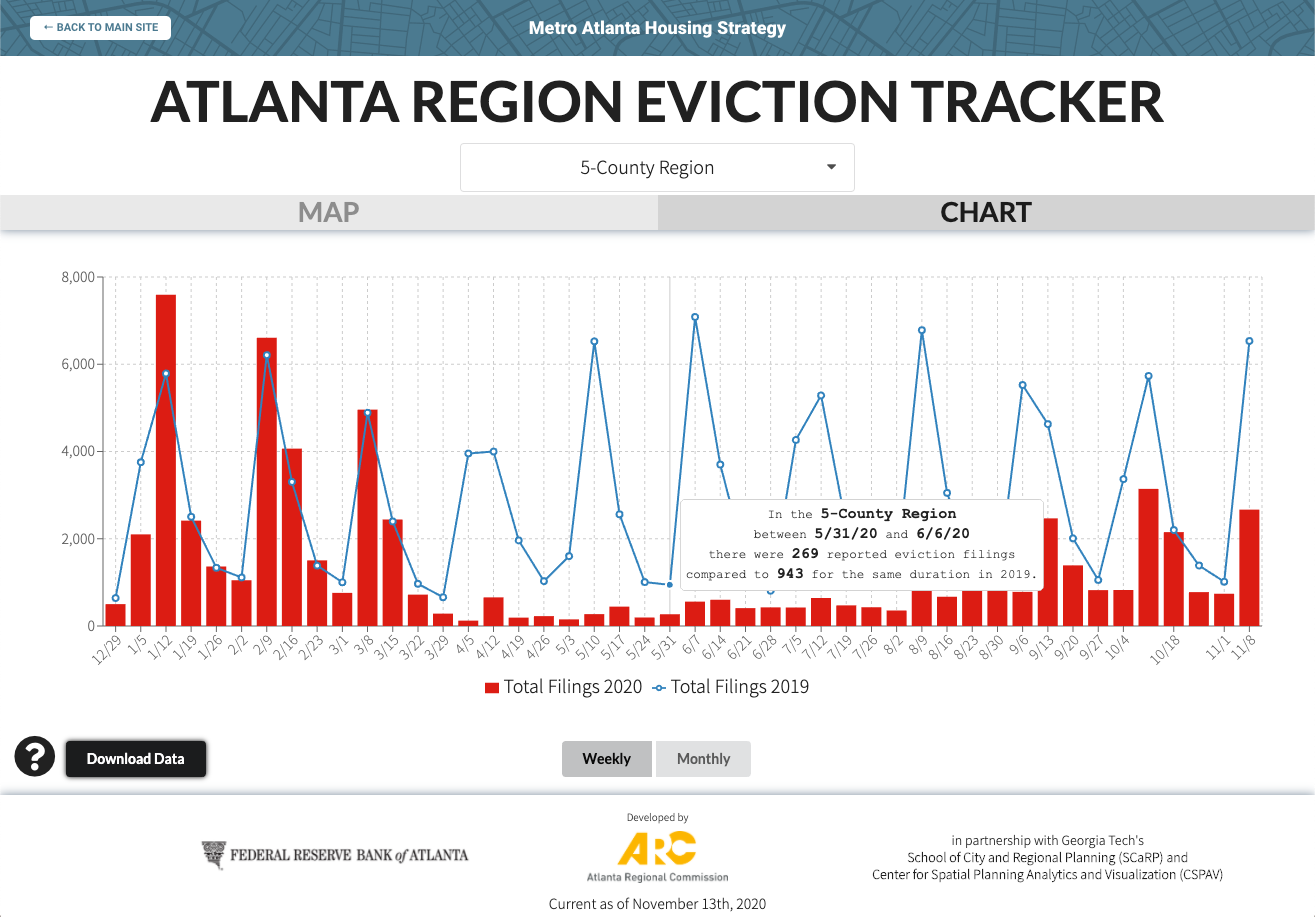 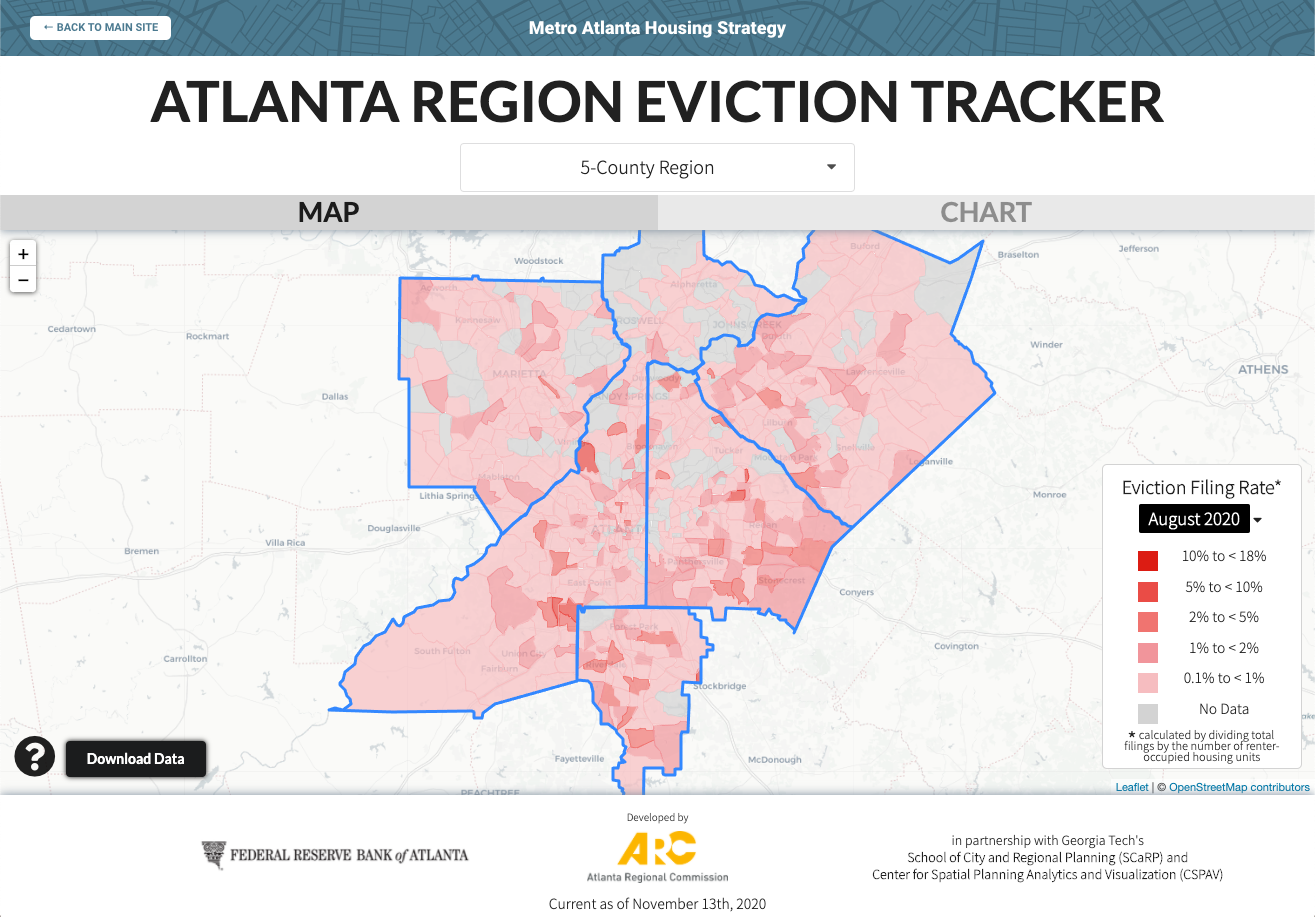 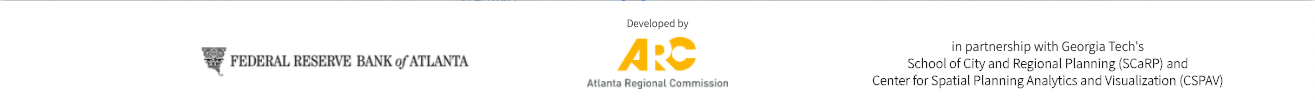 Tracking Evictions in the Atlanta Metro RegionWhat we know…
While eviction filings are not the same as evictions themselves, they do portend potential displacement and housing instability for those against which the filings are initiated.
The lapse in the federal eviction moratorium and $600 unemployment add-on in August was evidenced by a 96% higher number of filings across the 5-county region for first week of September compared to the same week in 2019.
While filings were relatively low during the initial stages of the lockdown, our tracking has revealed that, despite the CDC eviction moratorium, filings have been steadily rising since the lapse of the CARES Act eviction moratorium and supplemental UI assistance.
While the CDC-issued ban on evictions goes a long way to protect renters from being ejected from their homes for the remainder of the year, it does not address the accrued missed rent payments, setting up the conditions for an even bigger wave of evictions at the beginning of next year.
Tracking Evictions in the Atlanta Metro RegionSupporting Legal Services and Outreach
Answer
No Answer
* in August 2020
www.wabe.org/tenants-must-respond-to-eviction-notices-to-get-hearings-but-many-may-have-missed-the-deadline/
Tracking Evictions in the Atlanta Metro RegionIdentifying Hotspots
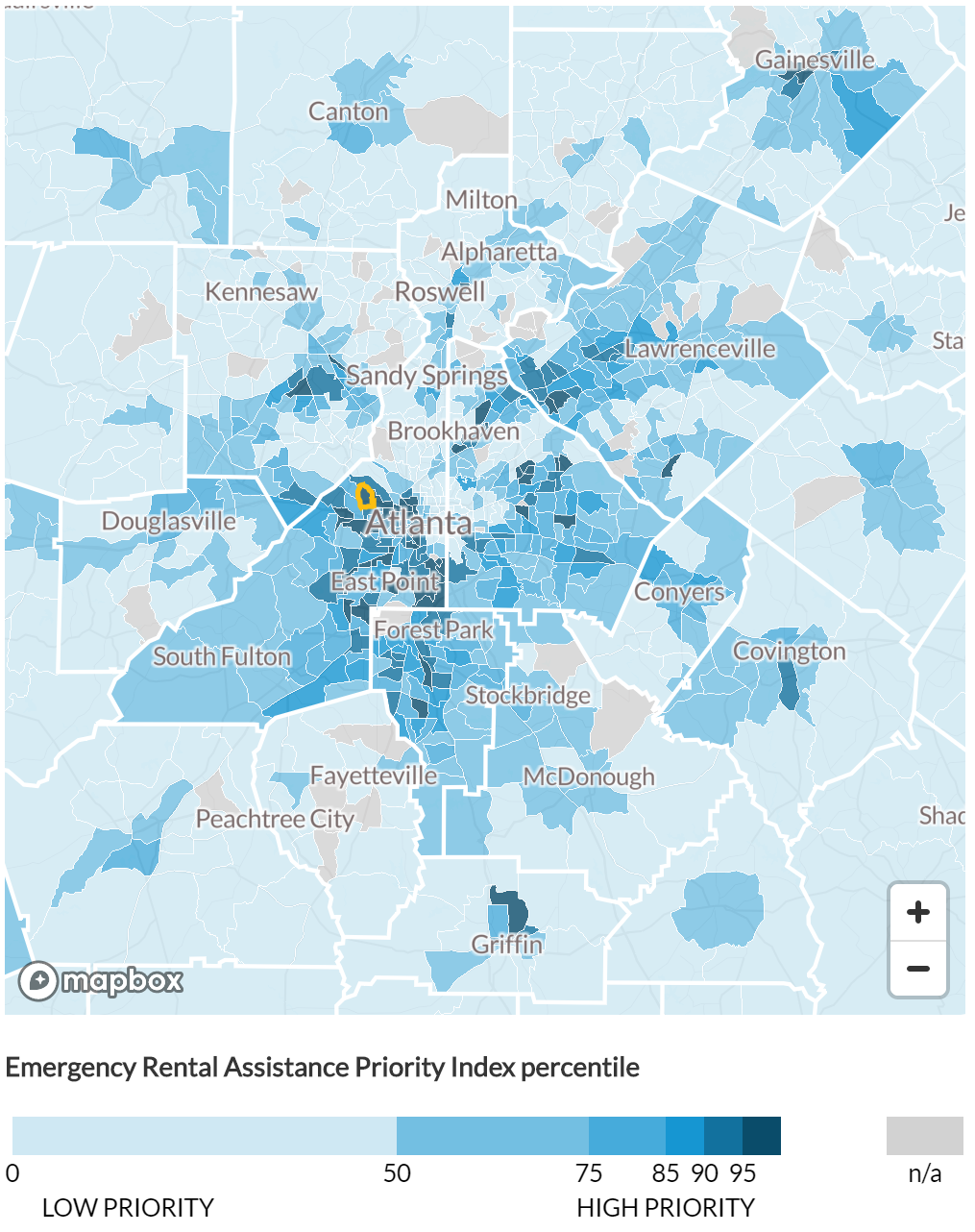 Urban Institute’sEmergency Rental Assistance Priority Index
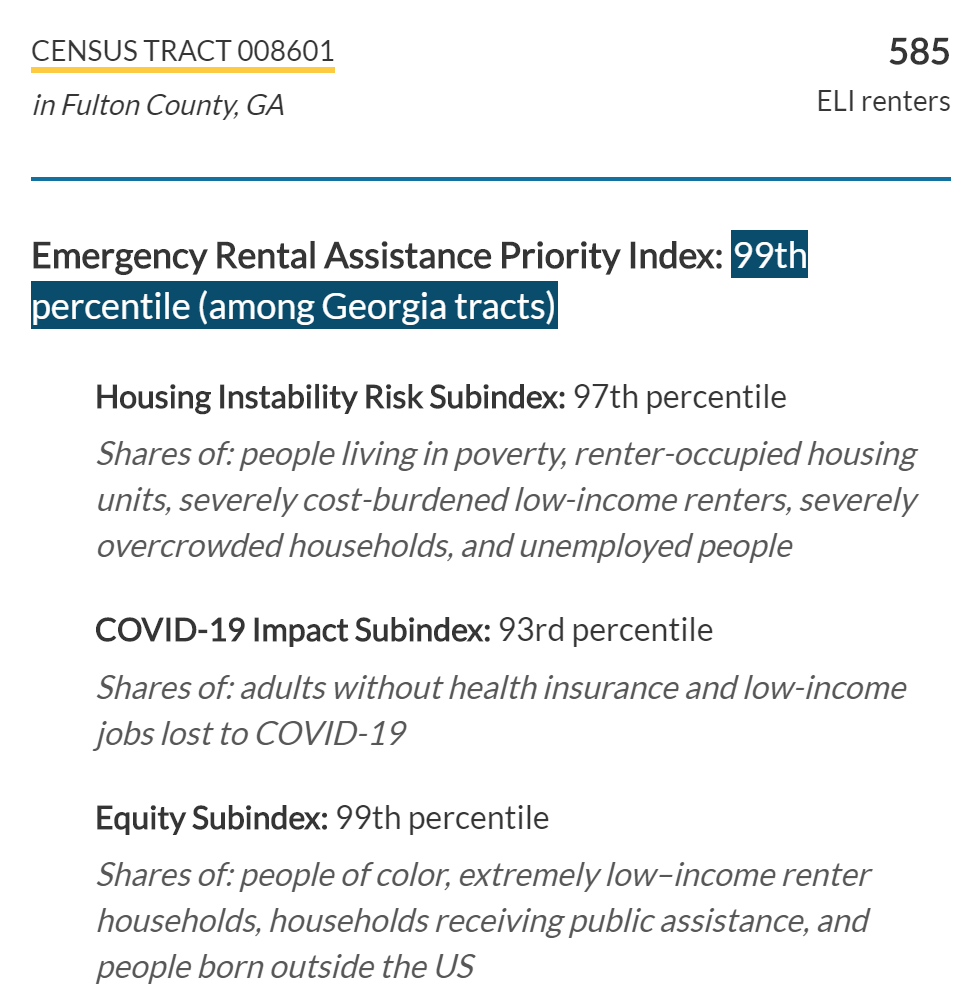 urban.org/features/where-prioritize-emergency-rental-assistance-keep-renters-their-homes
Tracking Evictions in the Atlanta Metro RegionEstimating Need and Targeting Rental Assistance
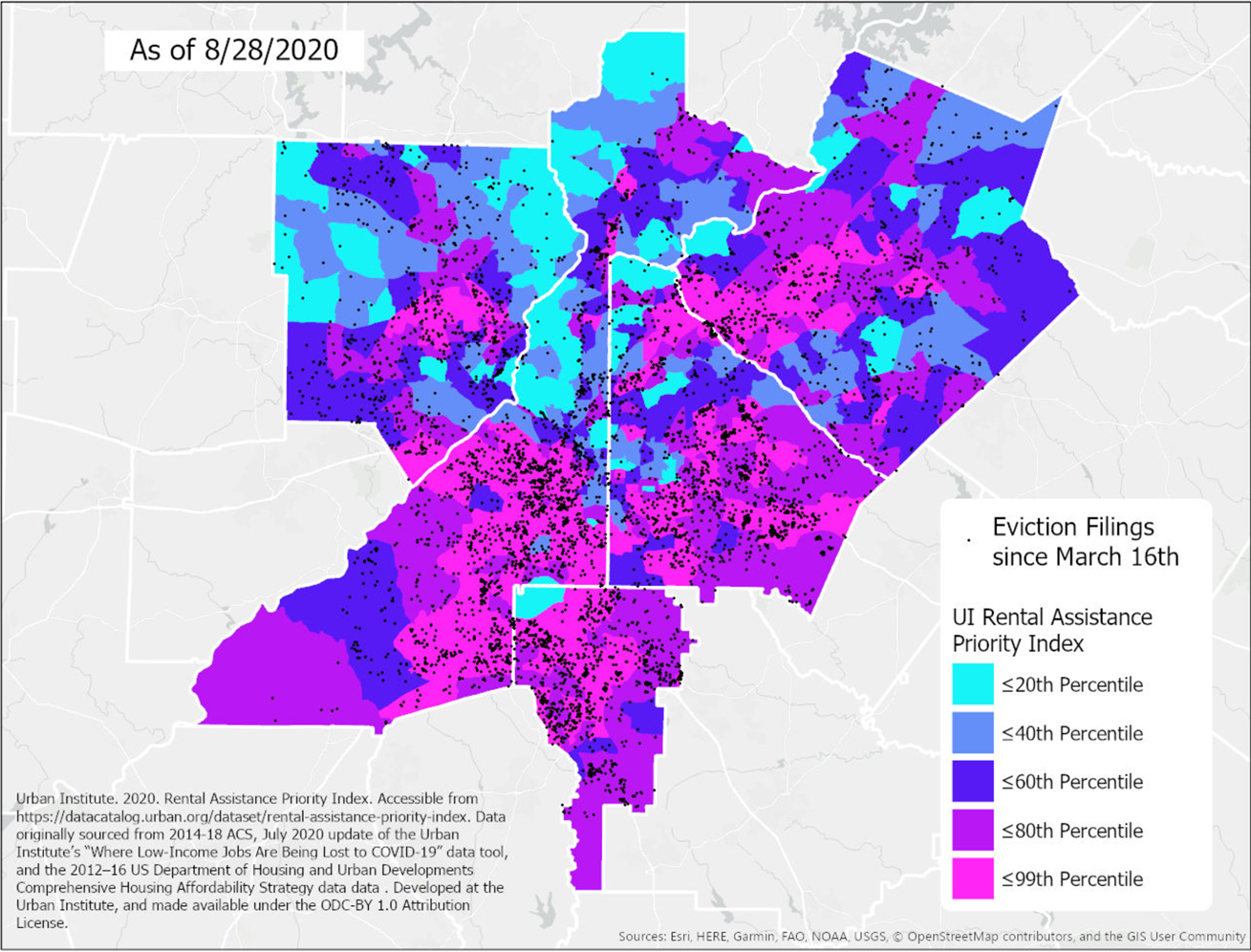 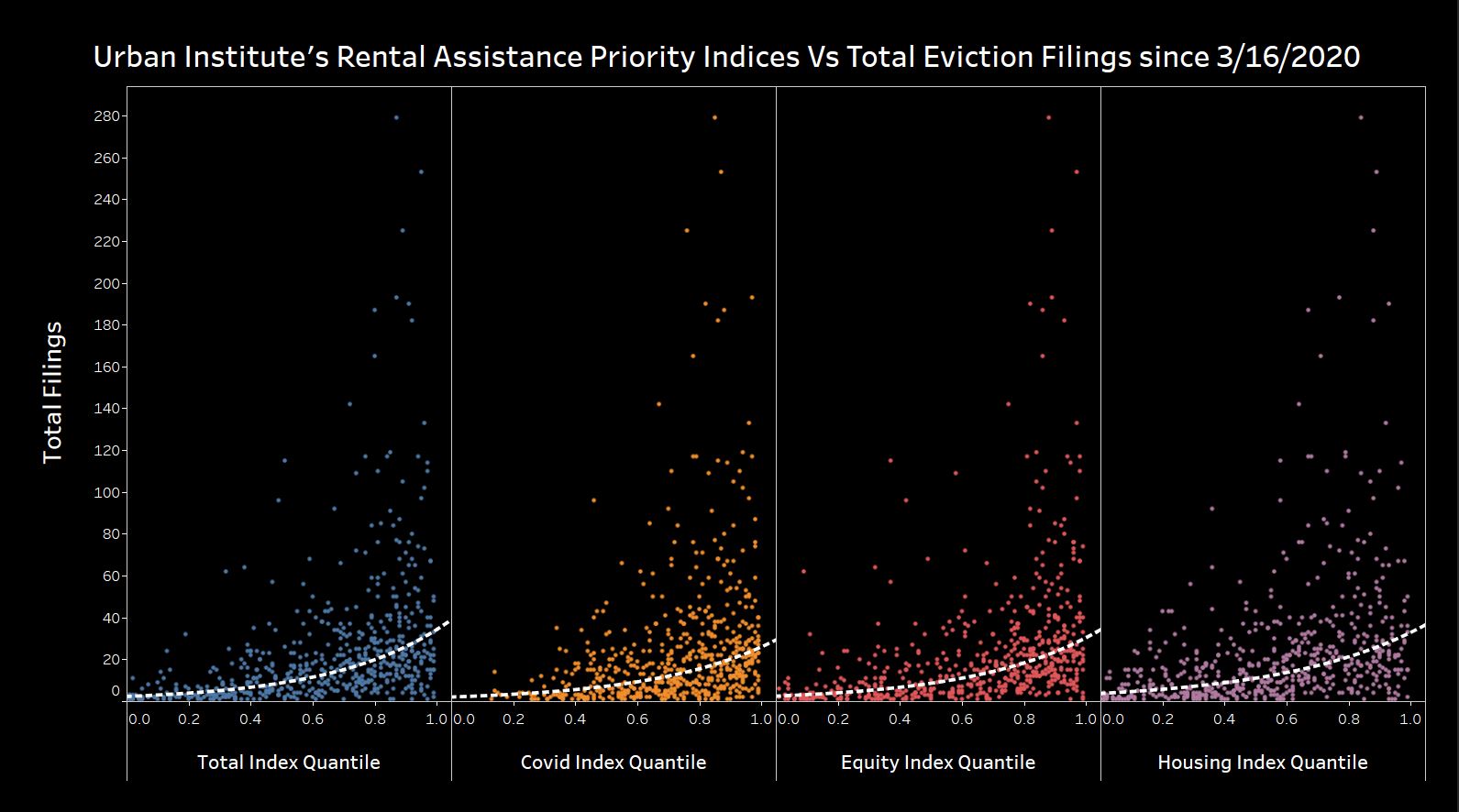 Saving Our Atlanta Region Residents (SOARR), an initiative bringing together a number regional leaders, is working to raise funds and have a system of disbursement ready on January 1st , 2021, the day after the CDC Moratorium expires at which point, if no other protection is implemented, rents will come due along with accrued missed payments.  We estimate roughly 80K households will need assistance making rent and settling arrears at this point.
Questions?
[Speaker Notes: Can you go into more detail about how you gathered the eviction filing data?
Why aren’t you tracking actual evictions?
Can you share the code for accessing the eviction case records?
What plans do you have for the near future for the housing strategy/eviction tracker?]